Grazing Lease RoyaltiesAlberta’s Grazing Lease Framework
Background, Proposed Changes, Rational & Implementation
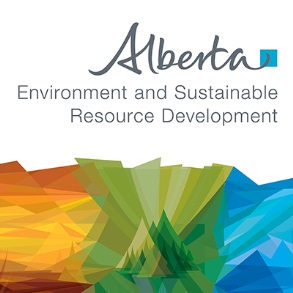 February 18, 2015
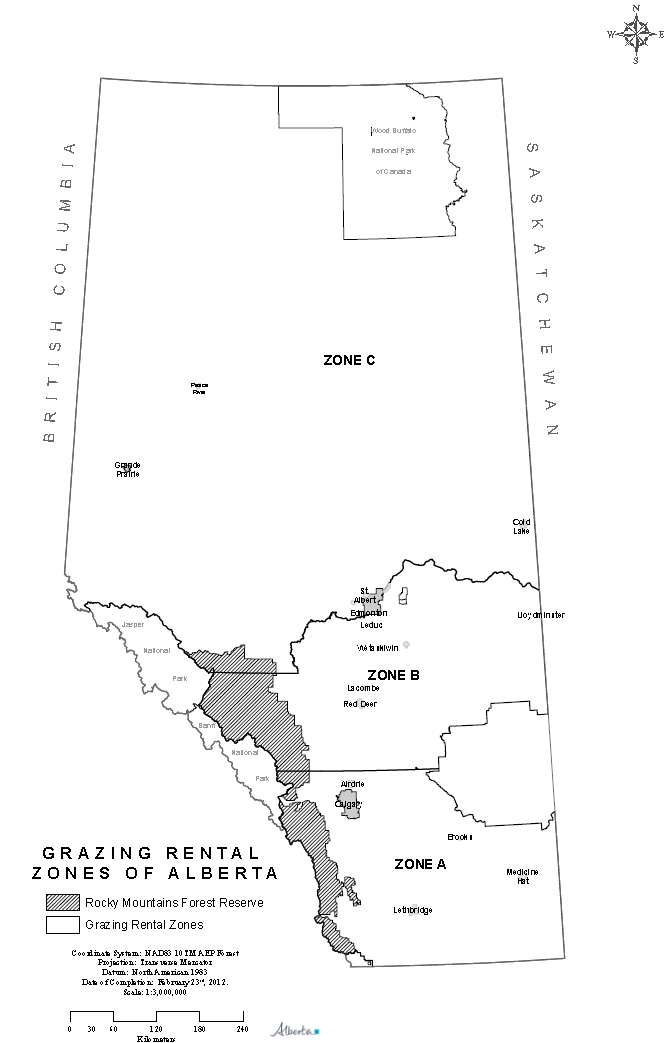 Background – Rental Rates
3-zone rental rate system implemented in 1960

Based on distance to livestock markets and outdated understanding of forage quality
Background – Rental Rates
Rental rates have been determined using the following formula based on the grazing capacity of the land, the average weight gain of cattle on grass, and the average sale price per pound:


Rent per AUM = (300lb. wt. gain/AU/yr) x (average lvstk. $/lb) x (zonal %)
				12 months

Included a percent that varied by zone – designed to take 5 to 10% of the total revenue derived from grazing on the lease
Background – Rental Rates
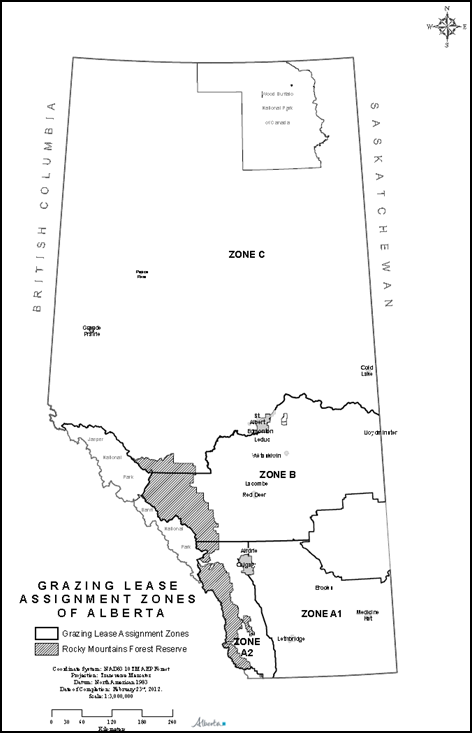 1994 – grazing rental rates for leases, licences and permits in Alberta were frozen at:

Zone A (Southern) -  $2.79/AUM
Zone B (Central) - $2.32/AUM
Zone C (Northern) - $1.39/AUM
Background – Assignment Fees
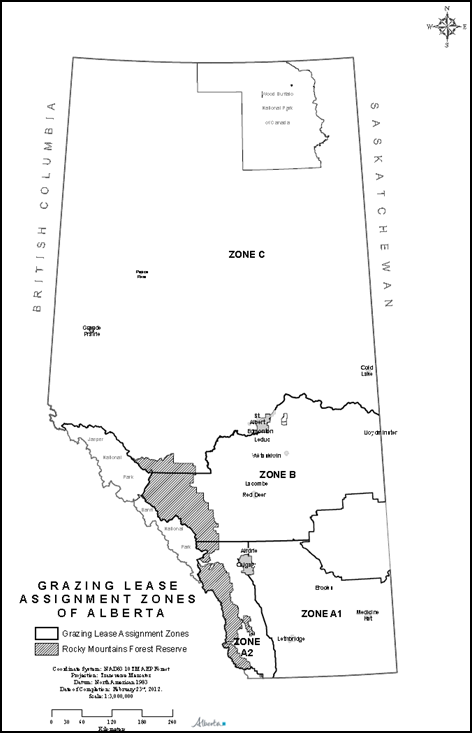 Established at the same time as rental rates 
Designed to capture 50% of the capitalized value of a grazing lease
Fees originally calculated using a formula:
{BPC+(BPC*CPC)+Constant+(BPC*LVC)}*0.5
Where: 
BCP – Base Period Consideration 
LVC – Land Value Change
CPC – Cattle Price Change
(varied by Zone – A1, A2, B, C)
Background – Assignment Fees
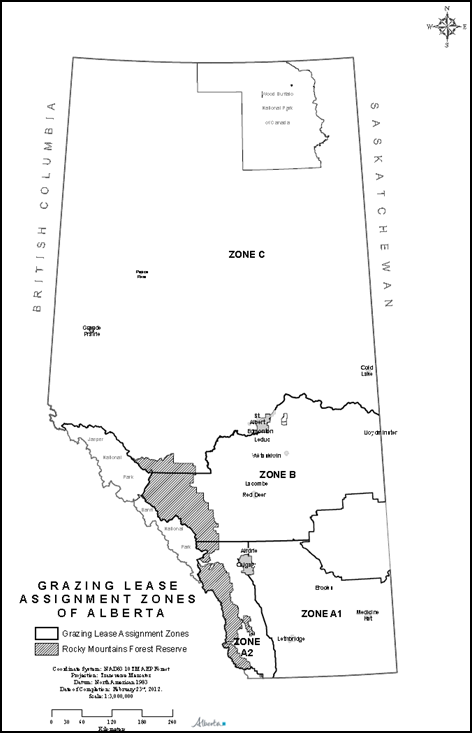 In 1994 assignment fees were frozen along with rental rates at: 

Zone A1 - $48.53/AUM
Zone A2 - $99.80/AUM
Zone B - $48.53/AUM
Zone C - $3.84/AUM
Background – Assignment Fees
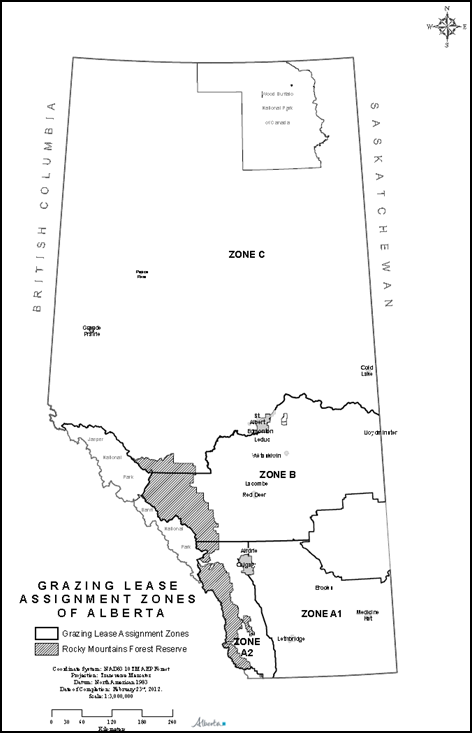 In 2003 assignment fees were incorporated into the Public Lands Act at their current fixed rates along with a minimum assignment fee of $100:

Zone A1 - $50.00/AUM
Zone A2 - $100.00/AUM
Zone B - $50.00/AUM
Zone C - $5.00/AUM
Review and Proposal Development
Late 2013 ESRD made the decision to review the grazing lease rental rate and assignment system with the intent to implement a new framework

A working group was established with representatives from:
Alberta Grazing Leaseholders Association
Alberta Beef Producers
Western Stock Growers
Northern Alberta Grazing Association 

The committee provided input on the creation of a new framework for grazing rental rates and assignment fees
Proposed Grazing Zones
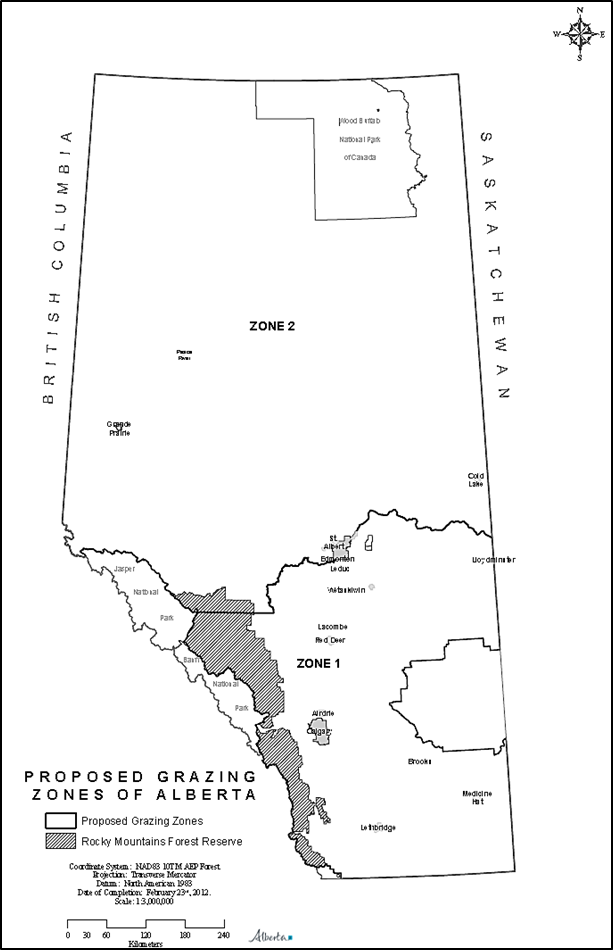 Two zone grazing rental rate structure with a boundary based on the transition to the boreal region of the province
 an area that incurs higher capital costs on grazing leases
The two zones would have different minimum rental rates to reflect these differences in capital costs:
Zone 1 - $2.30/AUM
Zone 2 - $1.30/AUM
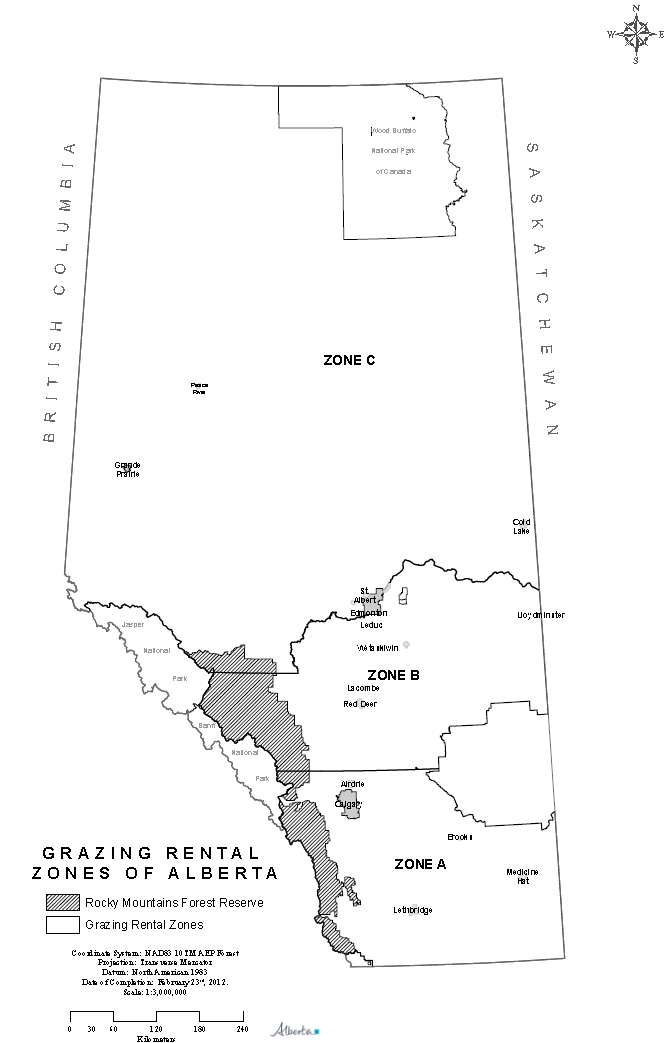 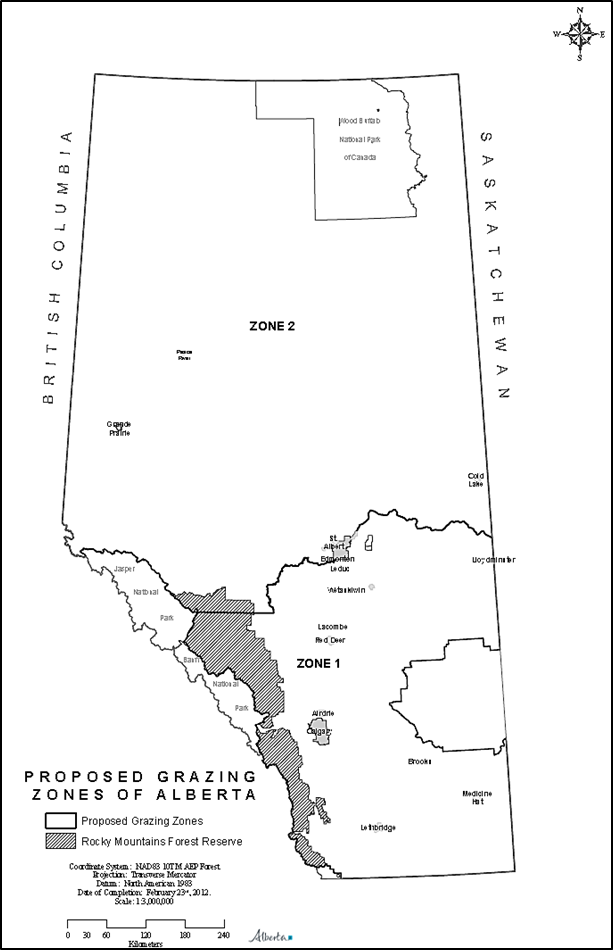 Proposed Formula
Market-based administrative formula:
Similar to lumber stumpage, deciduous timber, OSB, pulp and, to some extent, to conventional oil and gas
Minimums when cattle prices are low and no net income is projected:
Zone 1 Minimum - $2.30
Zone 2 Minimum - $1.30
When beef prices rise to the point where the industry can earn a profit, 10% of the projected net income from the lease is added to the base as variable rent – this percentage increases as returns to the leaseholder improve
Market-Based Administrative Formula
Grazing Lease Activities
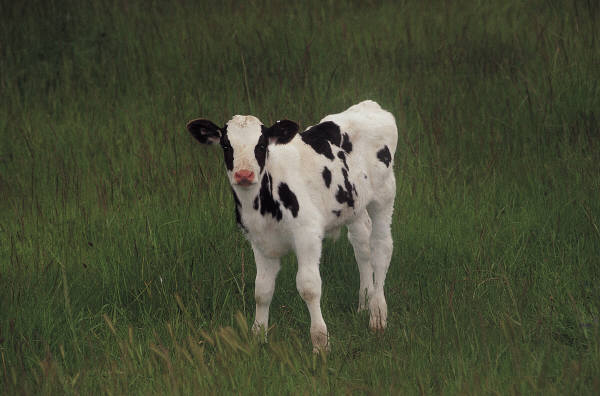 “Output Value”
less “Input Value”
less operating 
and labor costs
(2005 cost survey)
“Input Value”: Market Price & Transportation Cost
“Output Value”: Market Price & Transportation Cost
“Residual Income” before “Return to Capital”
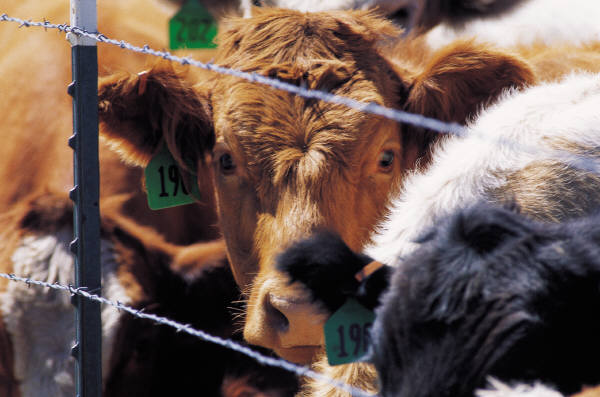 Rent is a Portion of “Residual Income”
Rent Based On Yearling Markets
The 2005 Survey – Cost Categories
Regional Cost Comparisons (Individual & Association Leases)
Projected Rental Rates1 (Ignoring TheEffect Of Phasing In The New Rates)
1Apart from the “2 Year Rolling Average Prior September Beef Prices” for 2013, 2014 and 2015, these values are hypothetical and intended only to illustrate a possible range in rents expected under the formula ignoring the phase in provisions.
Phased Implementation
Grazing lease rental rate changes will be phased in over a five year period (2017-2021)
Rental rates will be calculated as the base rate plus an annually increasing percentage of the premium beyond the base rate
If there is a crossover in rental rates during the phased implementation rental rates will default to the full rates
In the following example, a crossover in rental rates occurs in 2019
Zone 1 Projected Phased Rental Rates1
1Again, apart from the “2 Year Rolling Average Prior September Beef Prices” for 2013, 2014 and 2015, these values are hypothetical and intended only to illustrate a possible range in rents expected under the formula. The application of the phased variable rent would be eliminated when the current year’s full variable rent is less than the prior year’s partial or phased premium – in this example that occurs in 2019.
Zone 2 Projected Phased Rental Rates1
1Again, apart from the “2 Year Rolling Average Prior September Beef Prices” for 2013, 2014 and 2015, these values are hypothetical and intended only to illustrate a possible range in rents expected under the formula. The application of the phased variable rent would be eliminated when the current year’s full variable rent is less than the prior year’s partial or phased premium – in this example that occurs in 2019.
Projected Phased Rental Rates
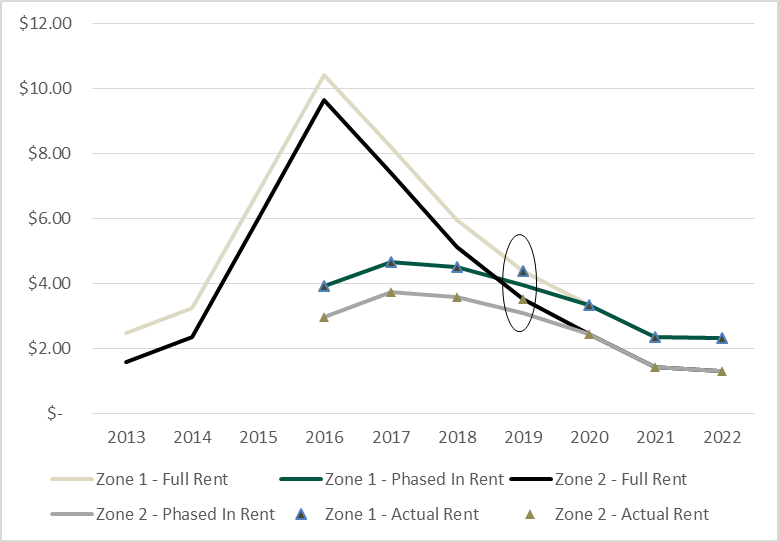 Crossover
Rental Rates 20 Year Comparison
Assignment Fees
Assignment fees will be a flat rate throughout the province that reflects the cost of administration
Not based on a per AUM fee
Range Sustainability Fund
Range Sustainability Fund contributions would be 40% of the rental rate and would apply to minimum rents as well as any increased rents
The department would use the fund  to partner with groups such as: Cows and Fish, Rocky Mountain Forest Range Association, Alberta Beef Producers, Alberta Grazing Leaseholders Association, Western Stockgrowers, Alberta Native Plant Council, Southwest Alberta Sustainable Community Initiative, etc.	
Funding recommendations would come from an industry advisory committee
Range Sustainability Fund
Dollars would be used to fund rangeland sustainability initiatives including: 
Stewardship enhancement
Education and awareness
Ecosystem goods and services research
Climate change adaptation
Invasive species
Impacts and mitigation of recreational use
Projects aimed to gain a better understanding of the current pressures on rangelands
Formula Review
A review of the system will be undertaken in 5 years to ensure that industry is comfortable with the new formula and zones
Government agrees to resurvey costs periodically (every 10 years) to ensure that formula is reasonable and based on current costs
Market Based Rents for Grazing Leases
Questions
Market Based Rents for Grazing Leases
Appendix – Summary Information On the Proposed Calculation of Rents and on Assignment Fees
List of Objectives – Developed with Stakeholder Committee
Have comparable methodology to other resource sectors
Support the maintenance of native grasslands and recognize the interconnections between public and private grasslands
Recognize the contributions of good management and private capital to the system
Be fair to both leaseholders and government
Be defendable to economic threats
Promote and encourage good stewardship
Remove existing barriers to succession or entry into the industry that result from the current rental rate formula or assignment fee schedule
Be justifiable - to the Alberta public, other provinces and other resource sectors
Must also be justifiable to grazing lease holders – with rental rates applied fairly across the province based on geographical cost differences
Proposed Rental Rate Formula
Formula is:
Yearling cattle market value 
Less Additional input costs 
Less Lease operating costs 
Times A predetermined %
Plus The minimum rent
Equals Grazing lease rental rate
Grazing Lease Rents – Summary of Changes
Assignment Fees – Summary of Changes